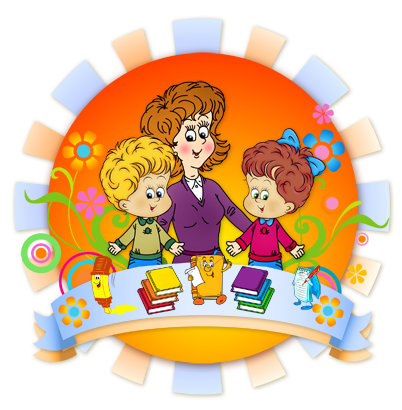 Роль сюжетно – ролевых игр в социально-личностном развитии дошкольников
Консультация
   Воспитатель: Фейге Л.В.
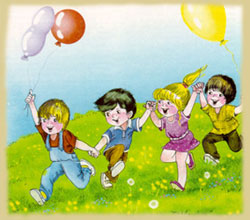 Структура ролевой игры            ( Д. Б. Эльконин )
роли, которые берут на себя дети в процессе игры;
 игровые действия, посредством которых дети реализуют взятые на себя роли взрослых и отношения между ними;
 игровое употребление предметов, условное замещение реальных предметов, имеющихся в распоряжении ребенка;
реальные отношения между играющими детьми, выражающиеся в разнообразных репликах, замечаниях, посредством которых регулируется весь ход игры.
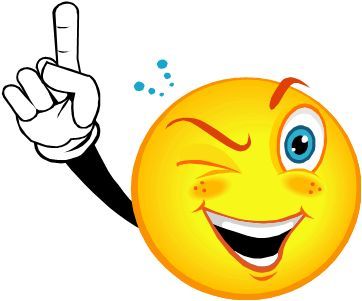 В структуре игры,    как  деятельности,  можно выделить  следующие элементы:
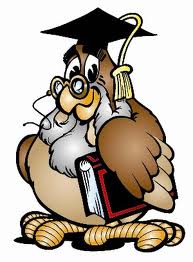 мотив;
.
тема игры;
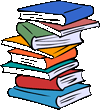 сюжет игры;
игровое действие;
игровая  роль;
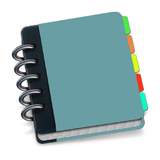 воображаемая ситуация;
игровой материал
Сюжетно-ролевая игра
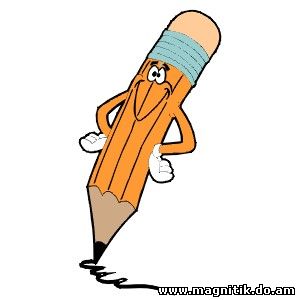 сюжет
содержание
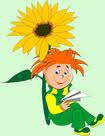 роль
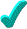 - сюжетно-ролевая игра обладает большим воспитательным и развивающим потенциалом;

 
- основой сюжетно-ролевой игры является мнимая или воображаемая ситуация, которая заключается в том, что ребенок берет на себя роль взрослого и выполняет ее в заданной им самим игровой обстановке;

-  в игре происходит становление личности ребенка, поэтому ее педагогическая ценность зависит от того, во что и как играют дети, каково содержание сюжетно-ролевых игр.
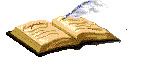 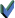 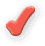 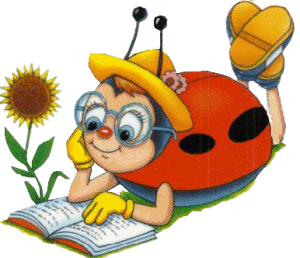 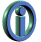 Развивающий характер игры  выдвигает ряд требований к ребенку:
1.Умение действовать в 
воображаемом плане;

2. Умение ориентироваться
в системе человеческих
взаимоотношений;

3. Умение формировать
реальные взаимоотношения
с детьми.
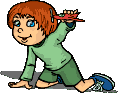 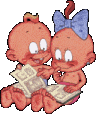 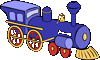 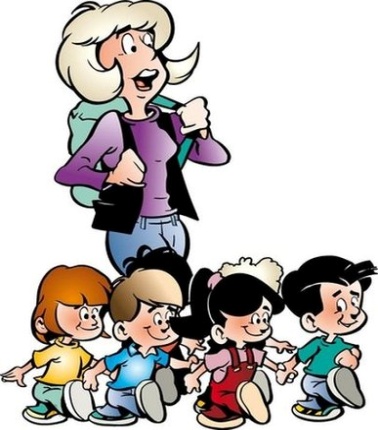 Компоненты руководства педагогом сюжетно-ролевой игрой
Обогащение содержания игр, создание интереса к новым сюжетам;
Обогащение жизненного опыта детей, пополнение знаний детей;
Своевременное изменение игровой среды с учетом обогащающегося жизненного и игрового опыта;
Активизирующее общение взрослого с детьми в процессе их игры, направленное на побуждение и самостоятельное применение детьми новых способов решения игровых задач, на отражение в игре новых сторон жизни. 
Игра должна быть совместной деятельностью педагога и детей, где педагог есть играющий партнер;
Умение поддерживать инициативу, желание детей организовать игру по собственной инициативе.
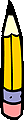 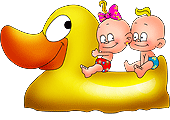 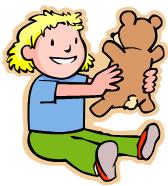 Основной источник, питающий   игру ребенка, - это окружающий его мир, жизнь и деятельность взрослых и сверстников.
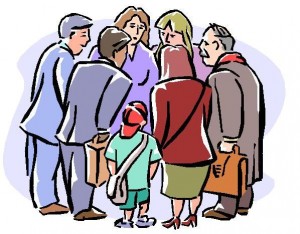 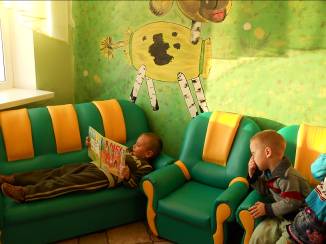 «Семья»
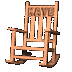 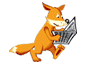 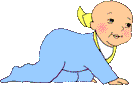 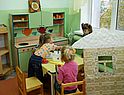 «На кухне»
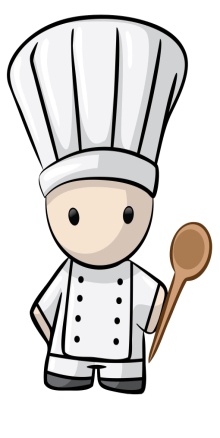 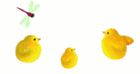 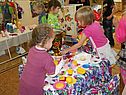 «Заходите в гости к нам»
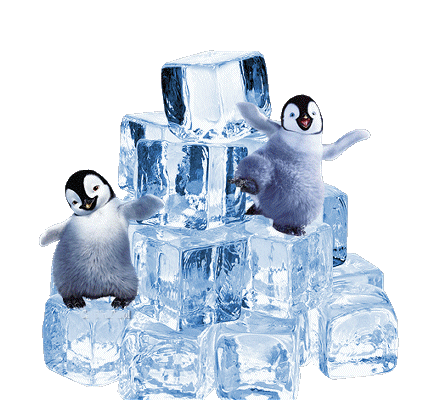 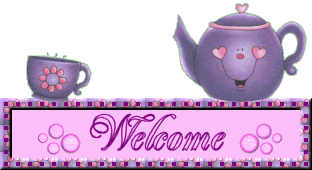 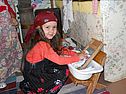 «Хозяюшка»
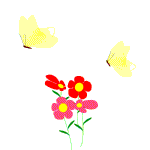 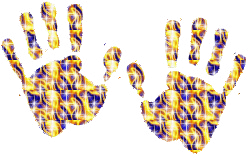 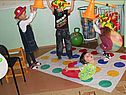 «Цирк»
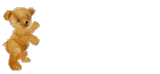 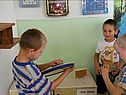 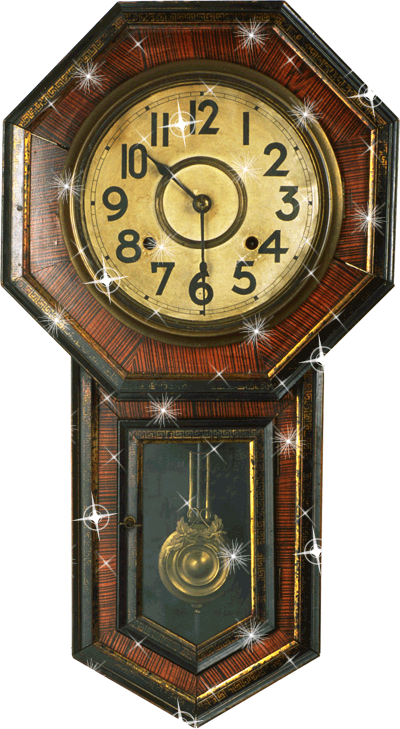 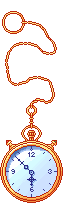 «В магазине часов»
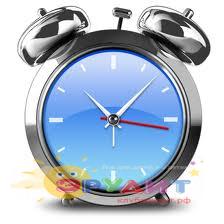 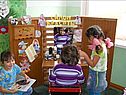 «Салон красоты»
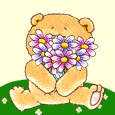 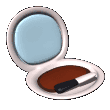 Если Вы хотите подружиться с детьми - играйте вместе с ними, а также помогите им организовать игру  друг с 
  другом!!!
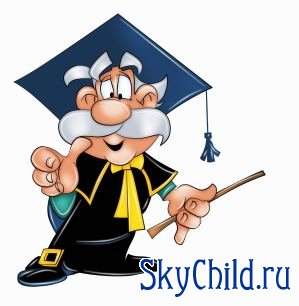 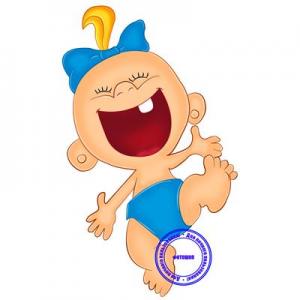 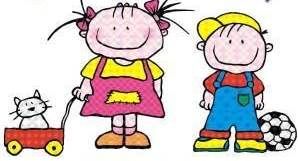